Муниципальное  образовательное учреждение 
детский сад общеразвивающего вида 
с приоритетным осуществлением физического развития воспитанников 
п. Судоверфь « Солнышко»
Презентация  совместного праздника для родителей с детьми  «День Матери»  
 «МАМА - мой лучший друг!!»
Подготовили и провели воспитатели:
Сухова Ольга Юрьевна
Косарева Евгения Александровна
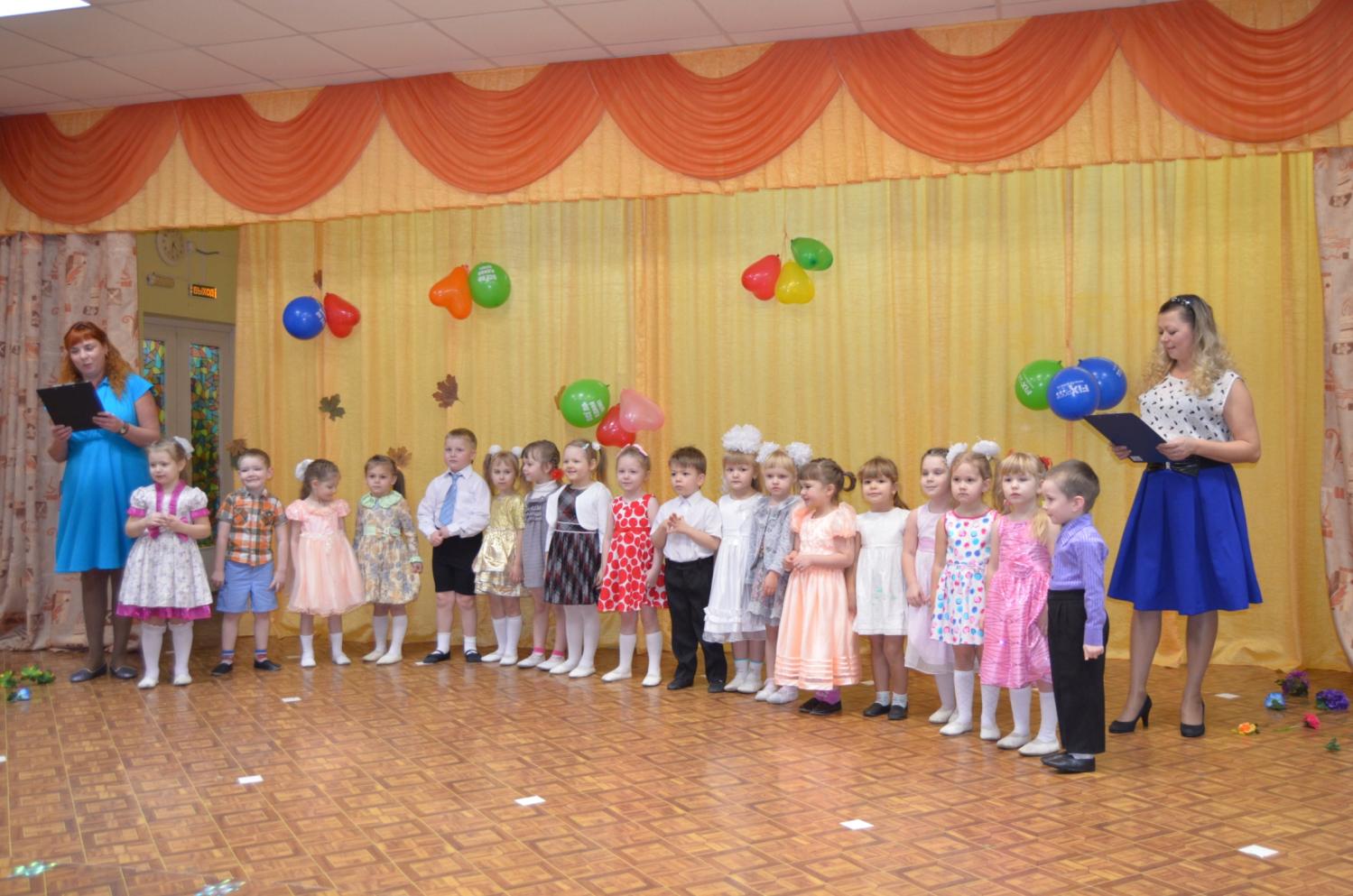 В день осенний, в ноябре,Праздник замечательныйПоздравляет вся странаМамочек с Днем матери.
Словно теплой шалью, рукиОбогреют и прижмут.Не отнять на белом светеУ мам деток никому.
В этот день России детиДарят мамочкам цветы,Говорят: «Мам, на планетеНет красивее, чем ты».
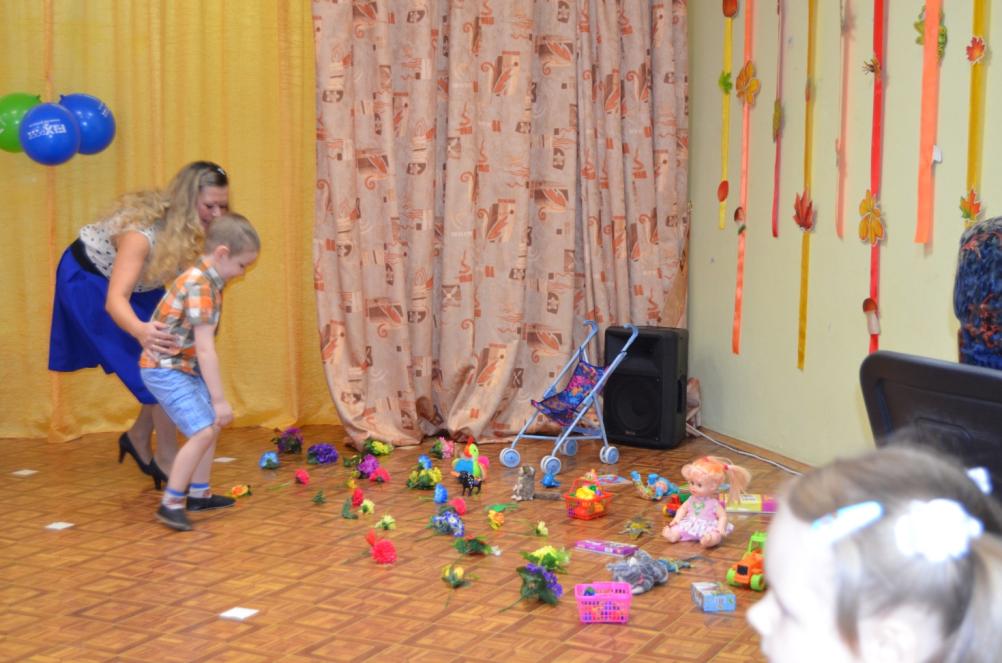 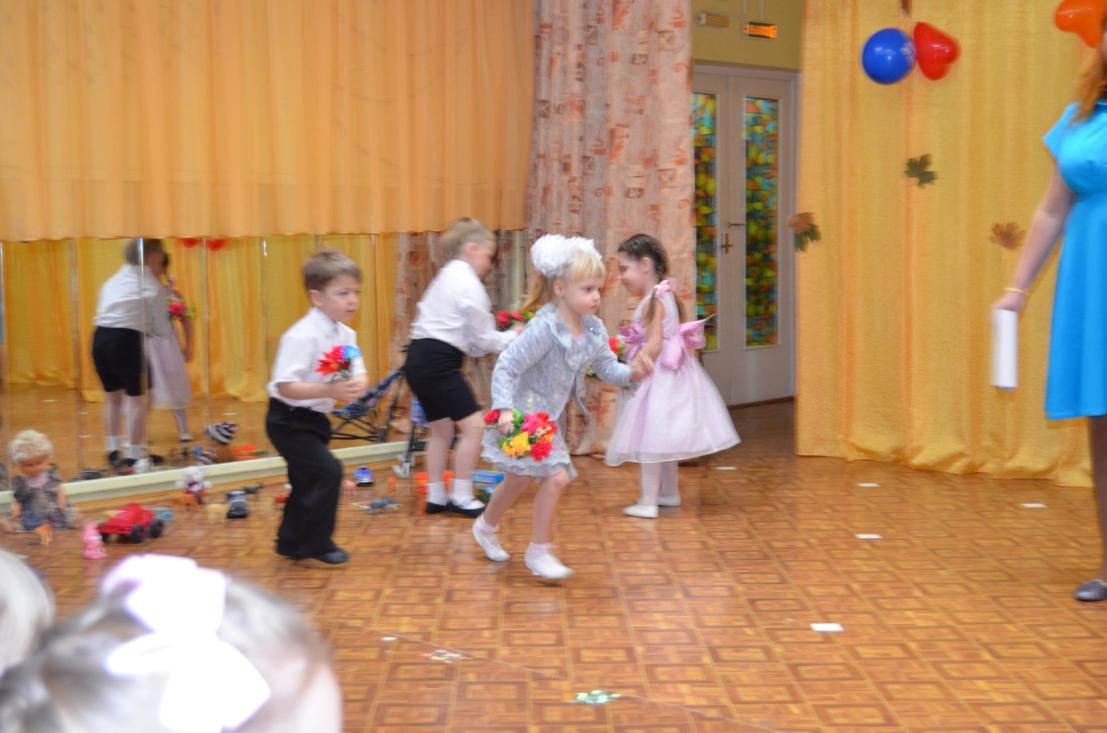 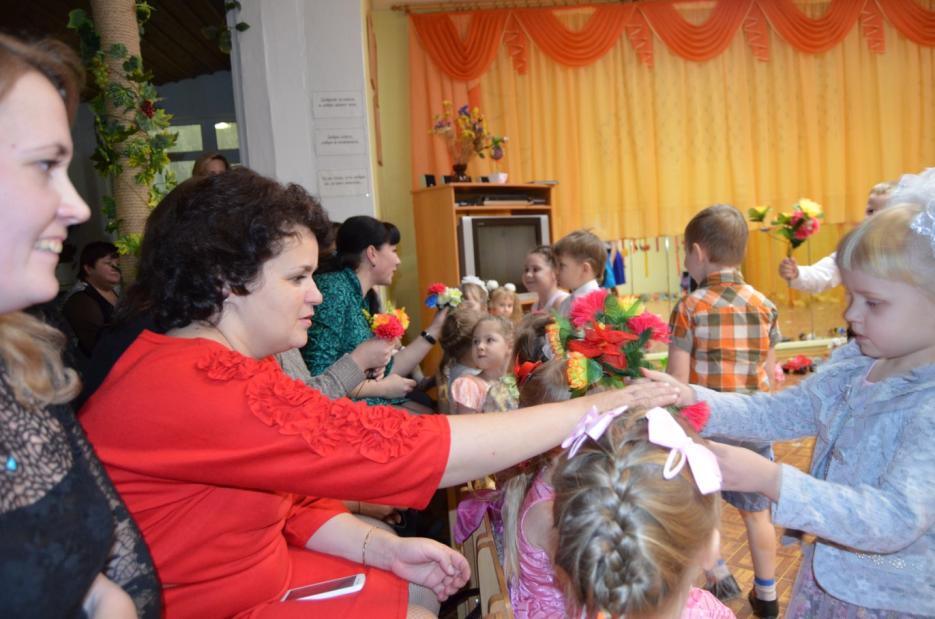 « Букет для мамы»
 Приглашаются 5 человек детей. На ковре разложены цветы.
По сигналу ведущего  дети начинают собирать цветы  ( пока остальные гости и дети считают до 5) . 
Кто быстрее и больше, собрал побеждает и дарит свой букет маме.
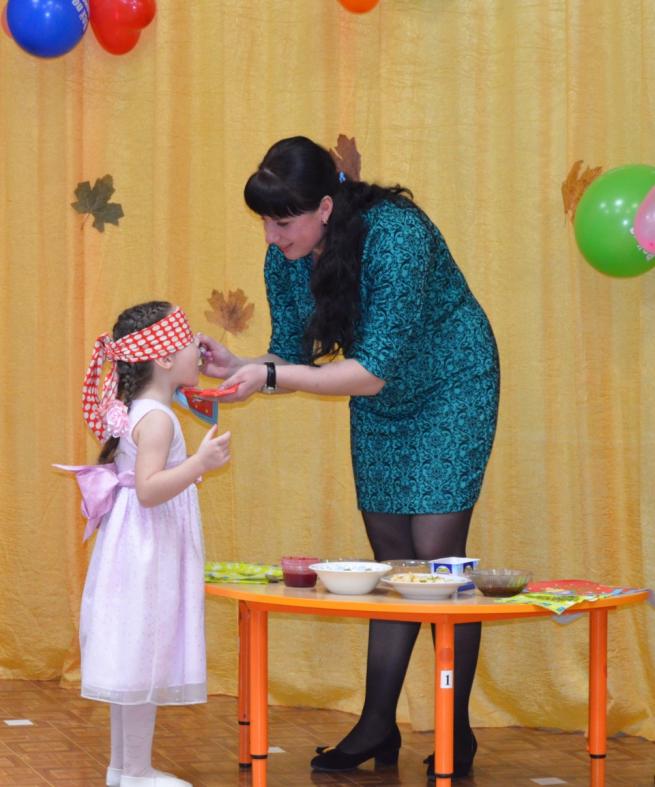 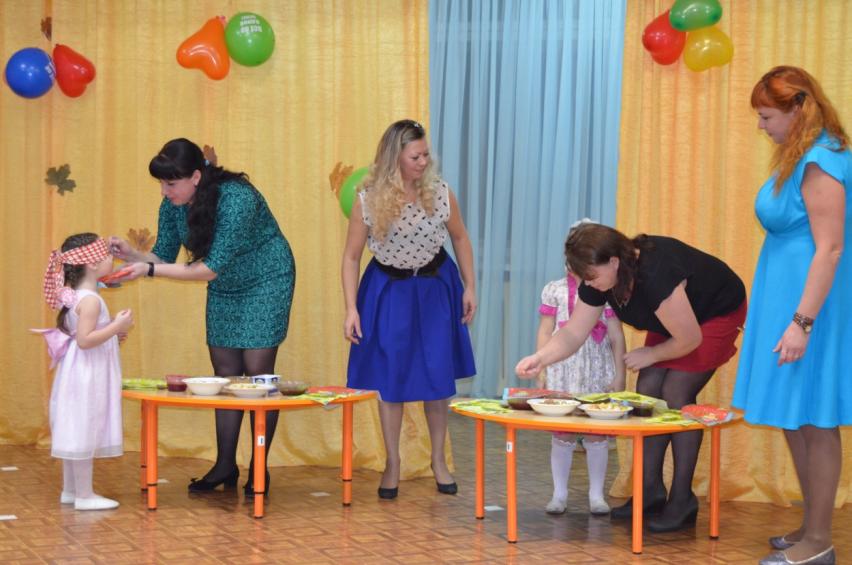 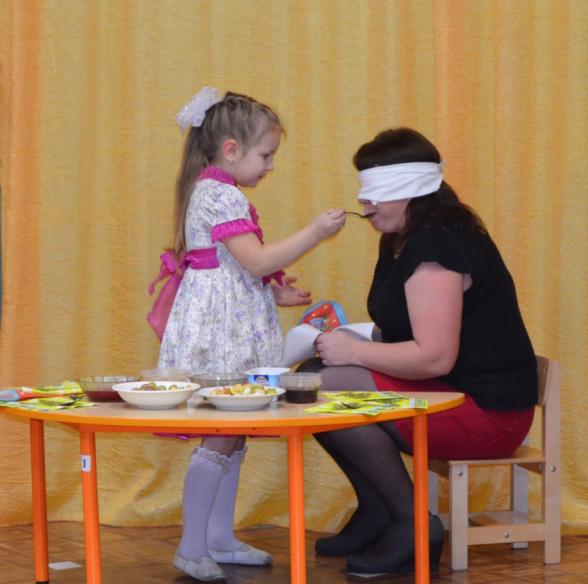 Вкусняшки»  ( узнай по вкусу)
-Мамы кормят детей фруктами  ( у детей предварительно завязывают глаза)
- дети кормят мам вареньем ( у мам предварительно завязаны глаза)  Побеждает кто правильно отгадал все вкусности.
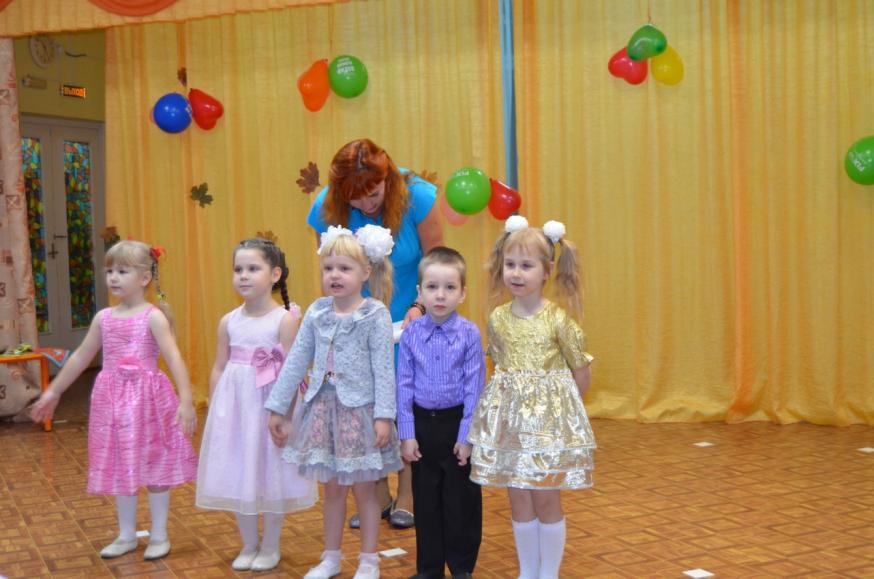 Исполняются частушки.
Говорят я боевая,Боевая, ну и что жМоя мама боеваяНу, а я тогда в кого ж?
Я посуду маме мылаОчень постаралася:Пять тарелочек разбилаА одна осталася.
Проводится игра "Помоги бабушке смотать нитки".
(Дети по команде, сматывают клубочки с нитками, кто быстрее).
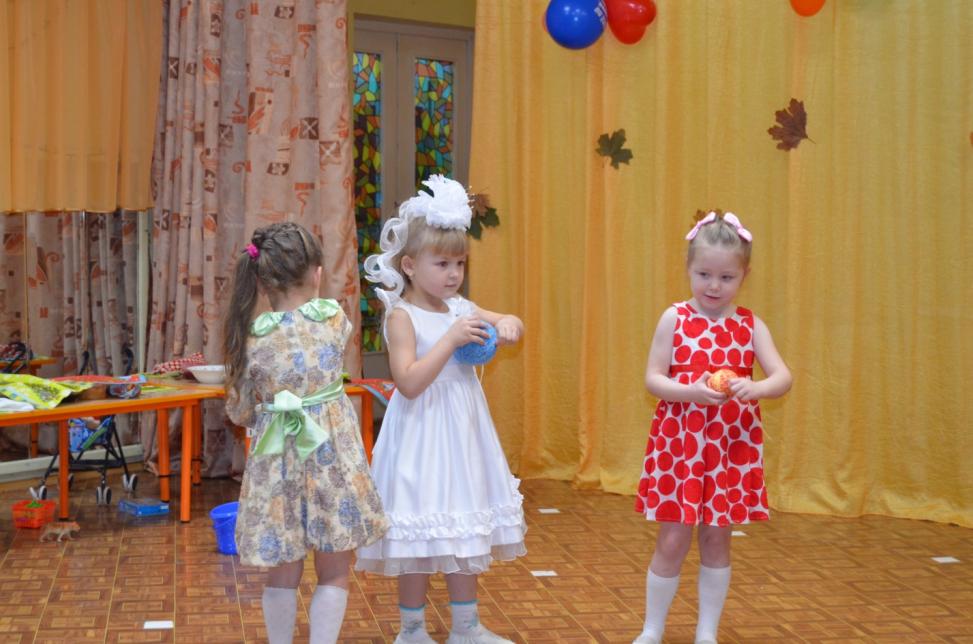 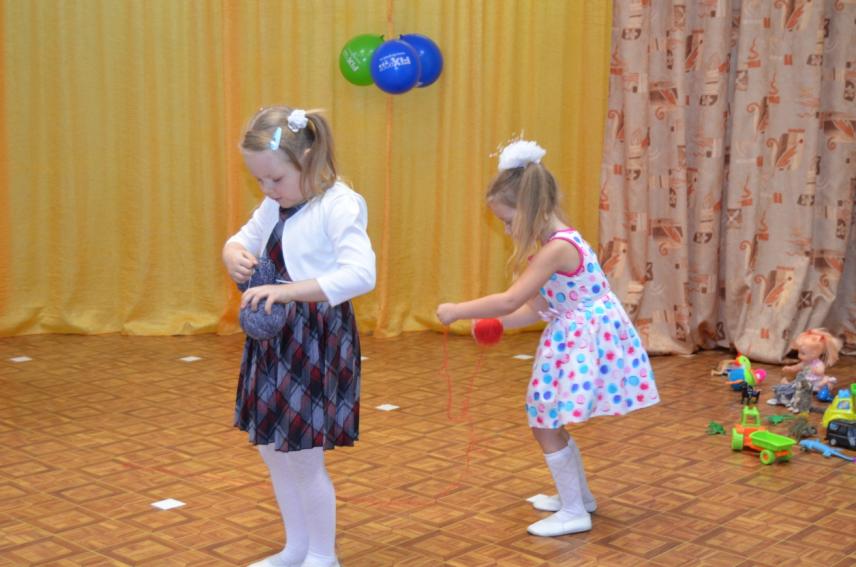 Сюрпризный момент инсценировка сказки «Красная шапочка» в исполнении родителей воспитанников.
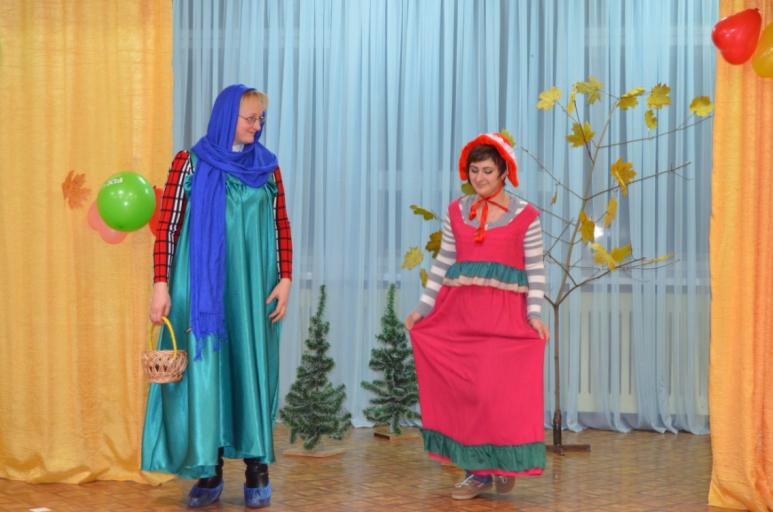 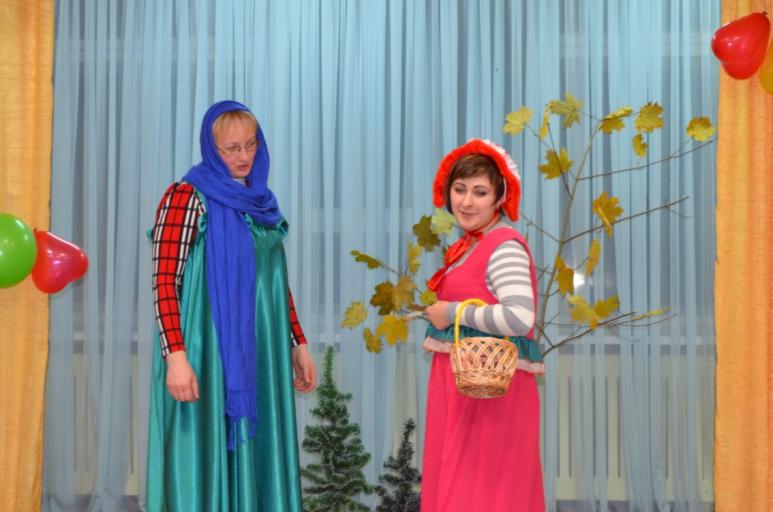 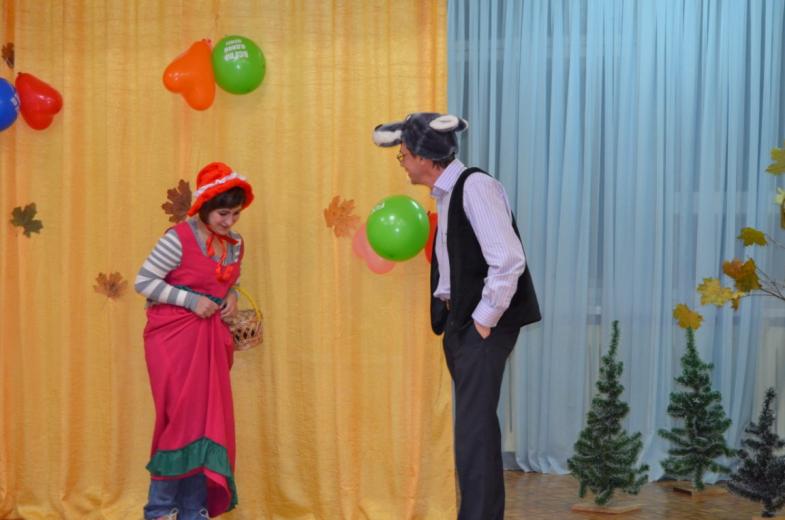 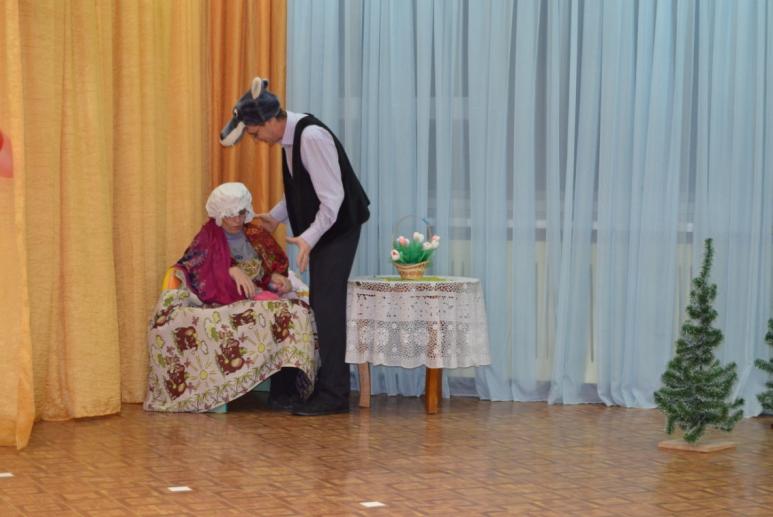 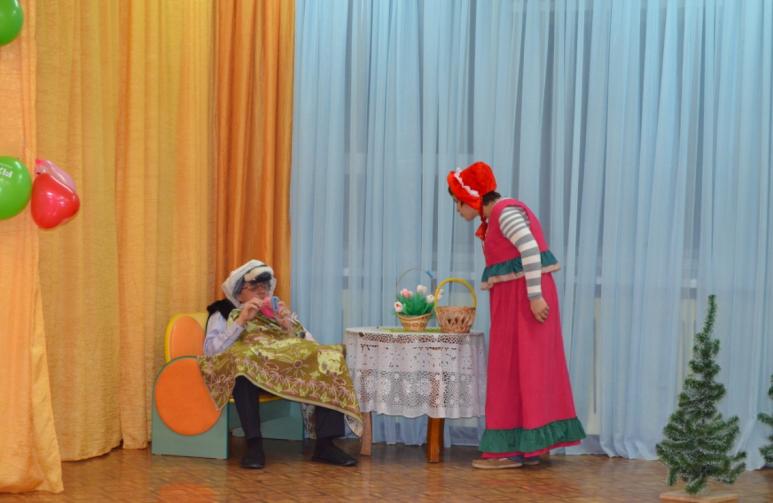 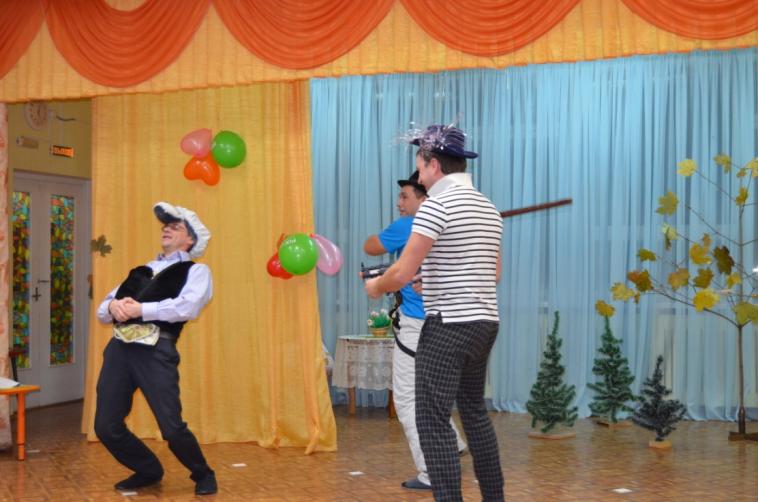 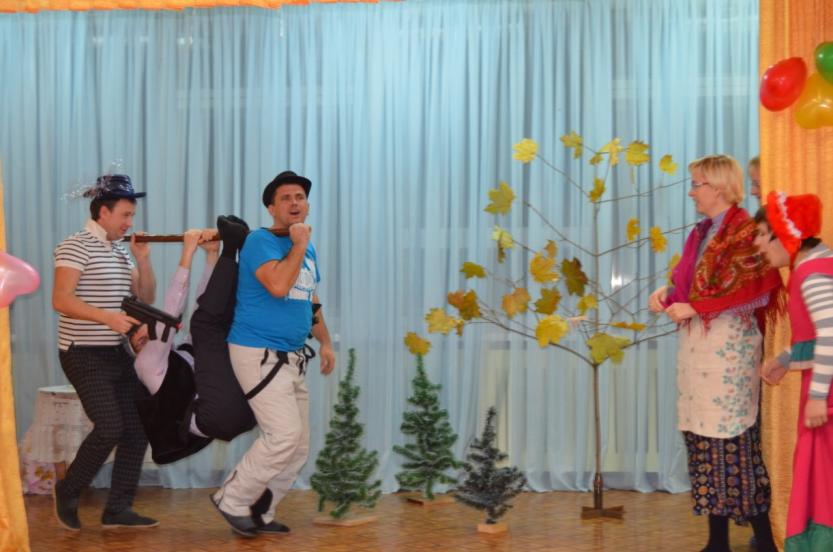 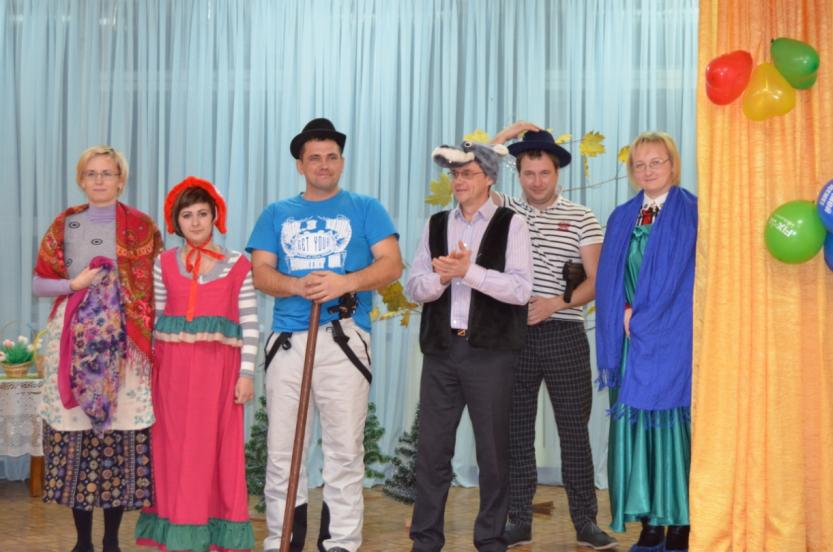 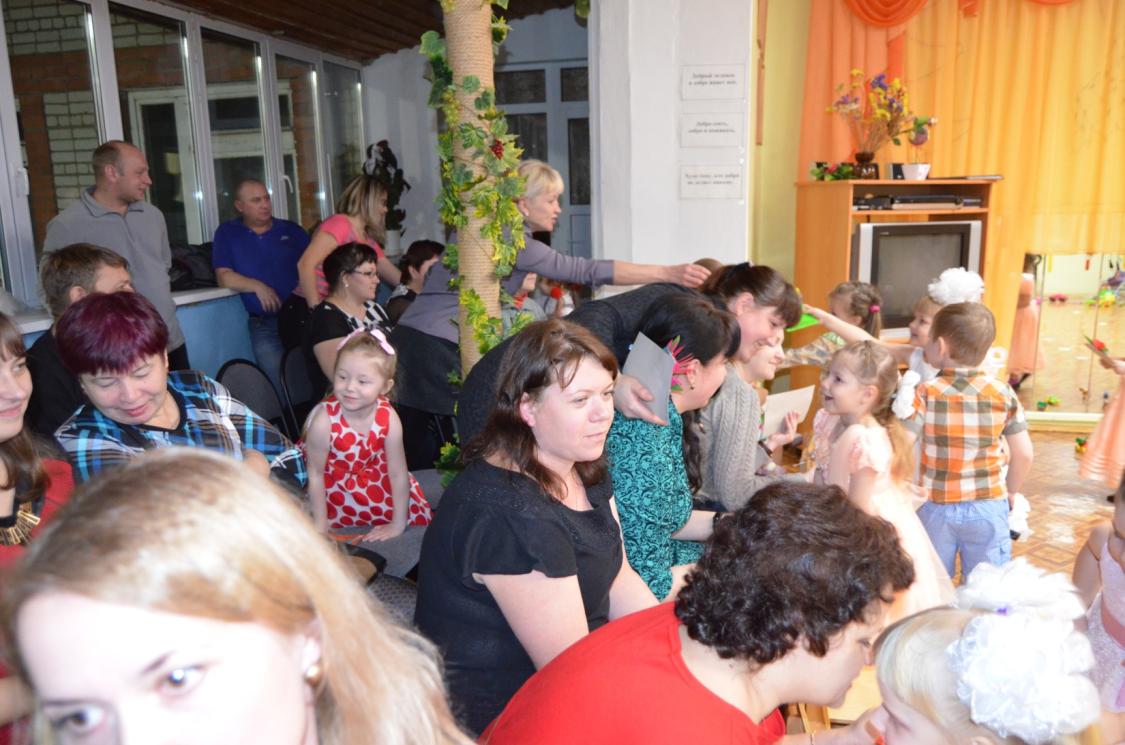 Будьте веселы, здоровы.
Всем дарите добрый свет!
Приходите в гости снова!
И живите до 100 лет!
Праздник наш уже кончается
Что же нам ещё сказать?
Разрешите на прощанье
Всем здоровья пожелать!